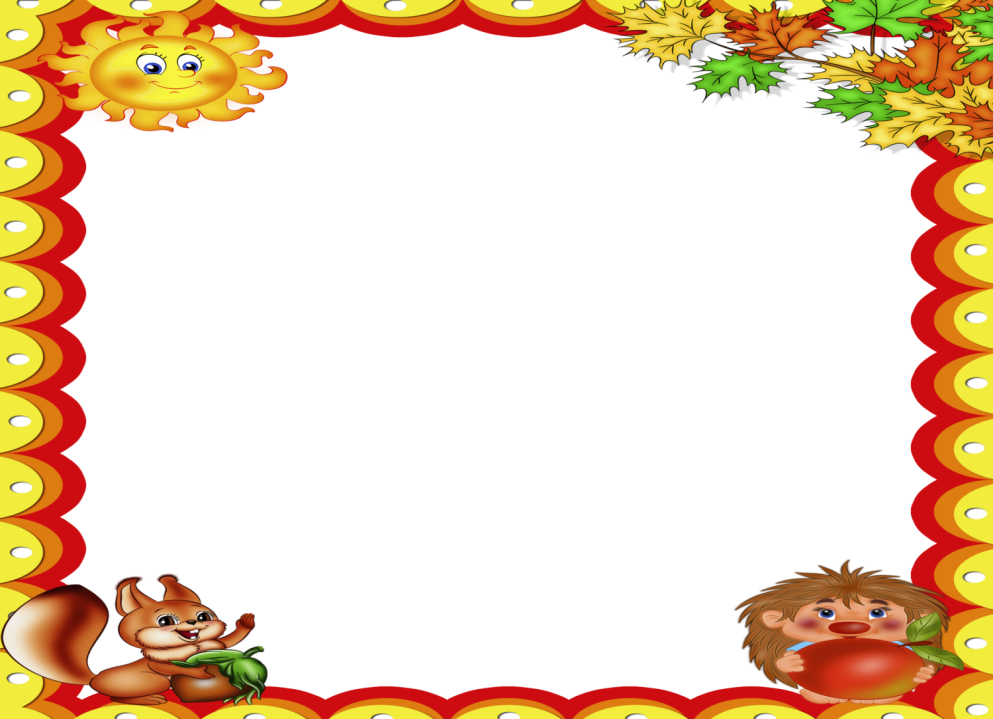 Запасы на зиму
Цель:
Закрепить умение детей образовывать относительные прилагательные.
Упражнять в согласовании прилагательных с существительными.
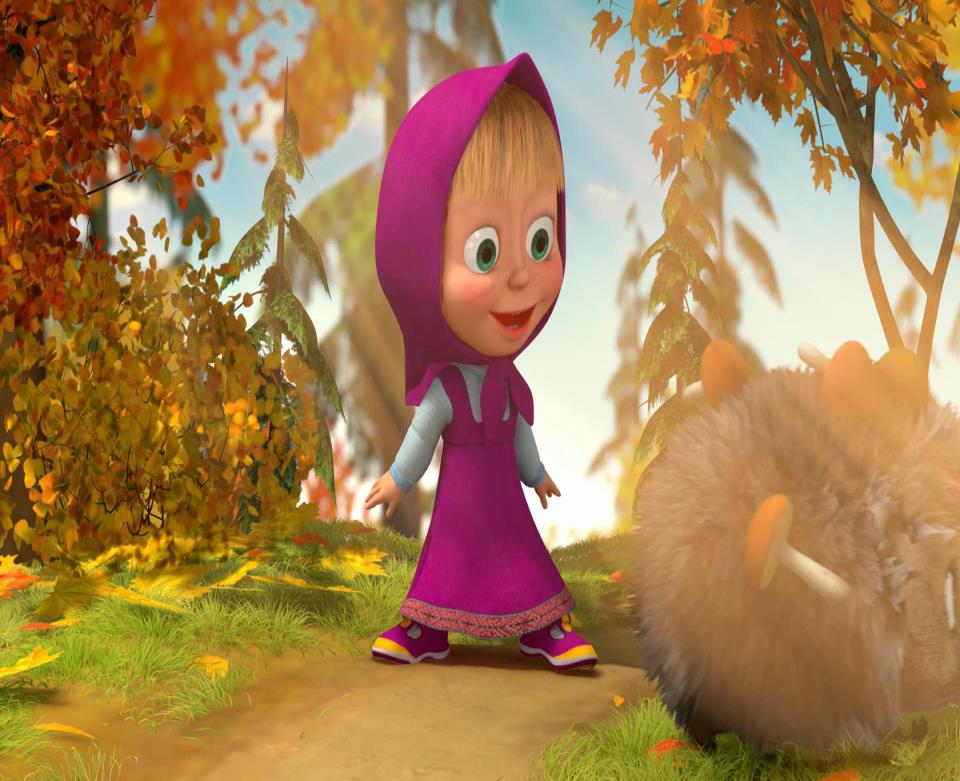 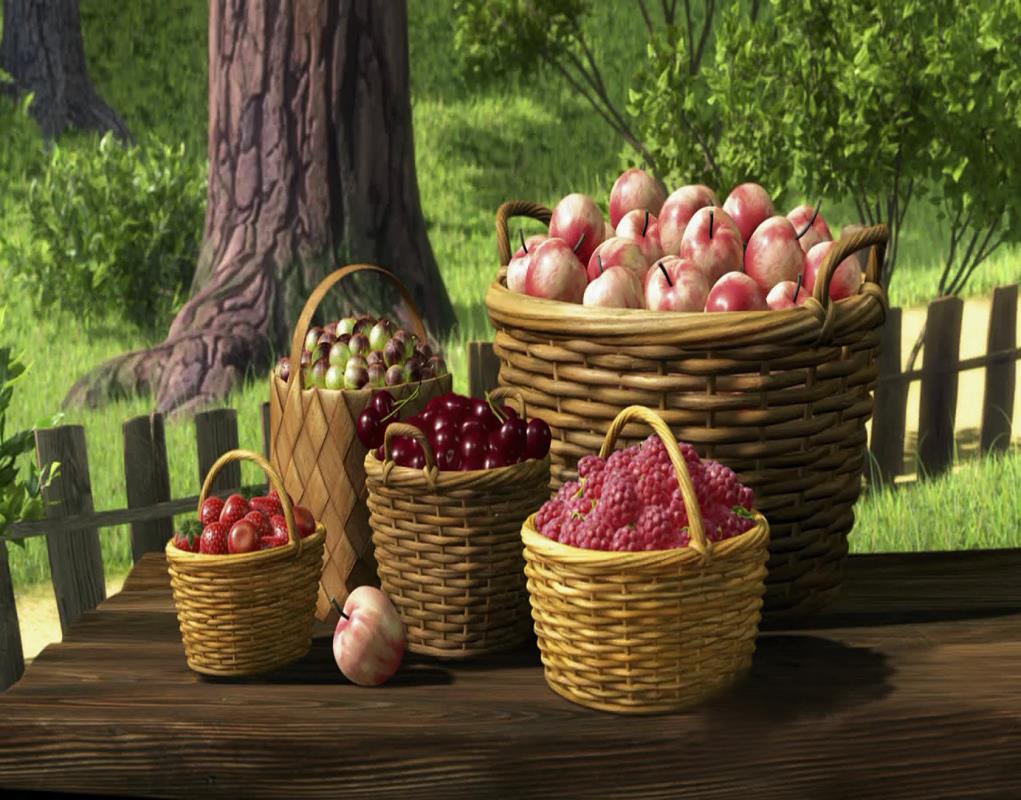 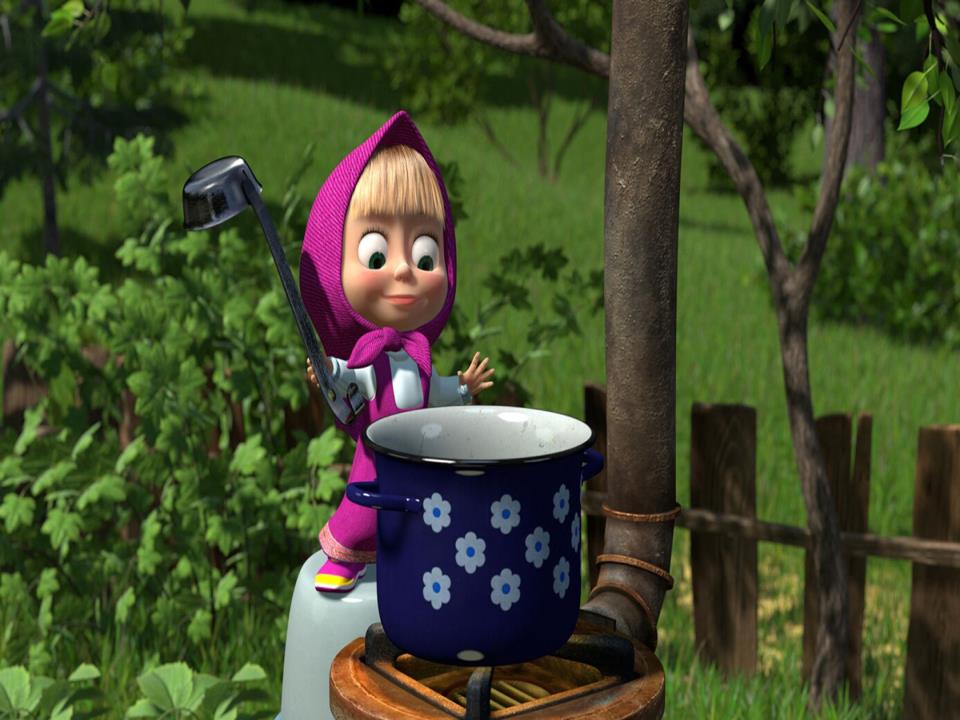 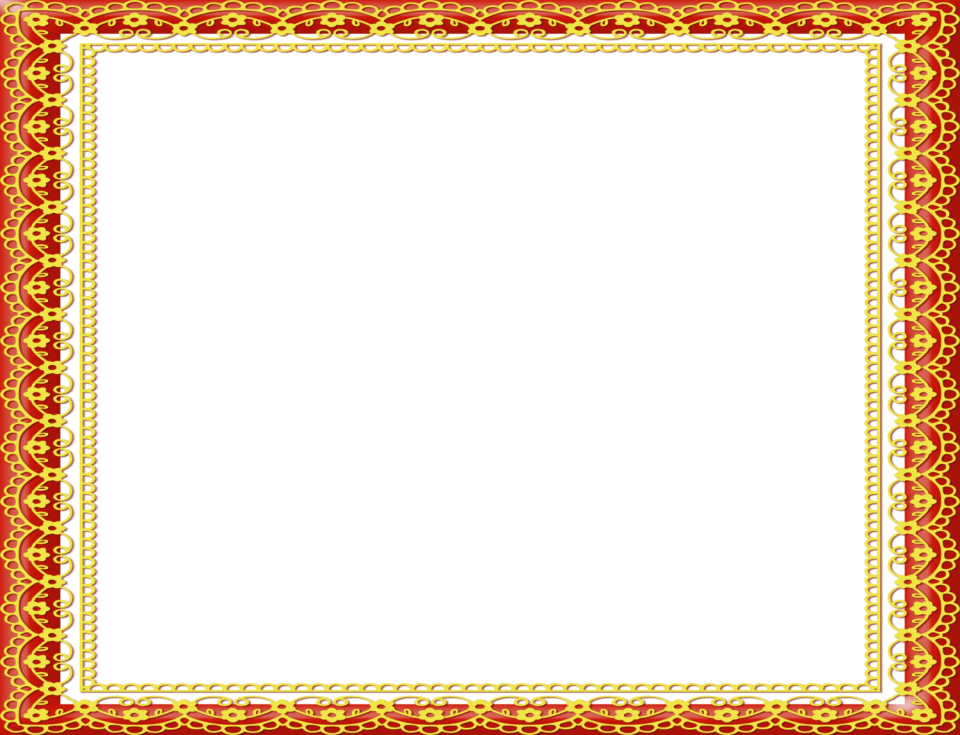 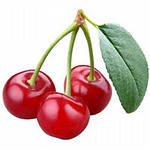 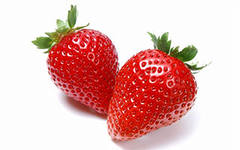 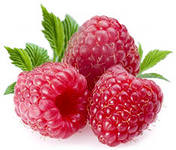 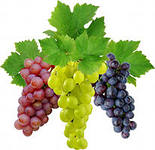 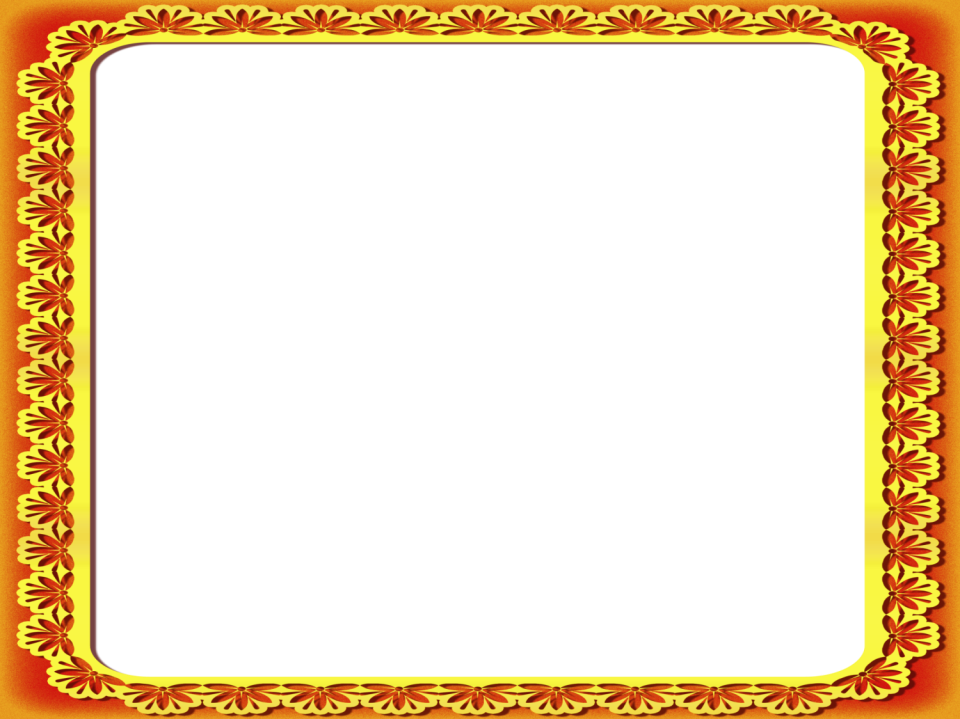 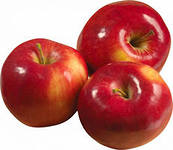 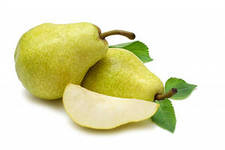 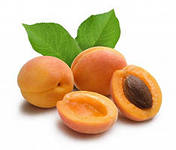 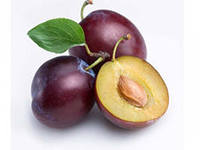 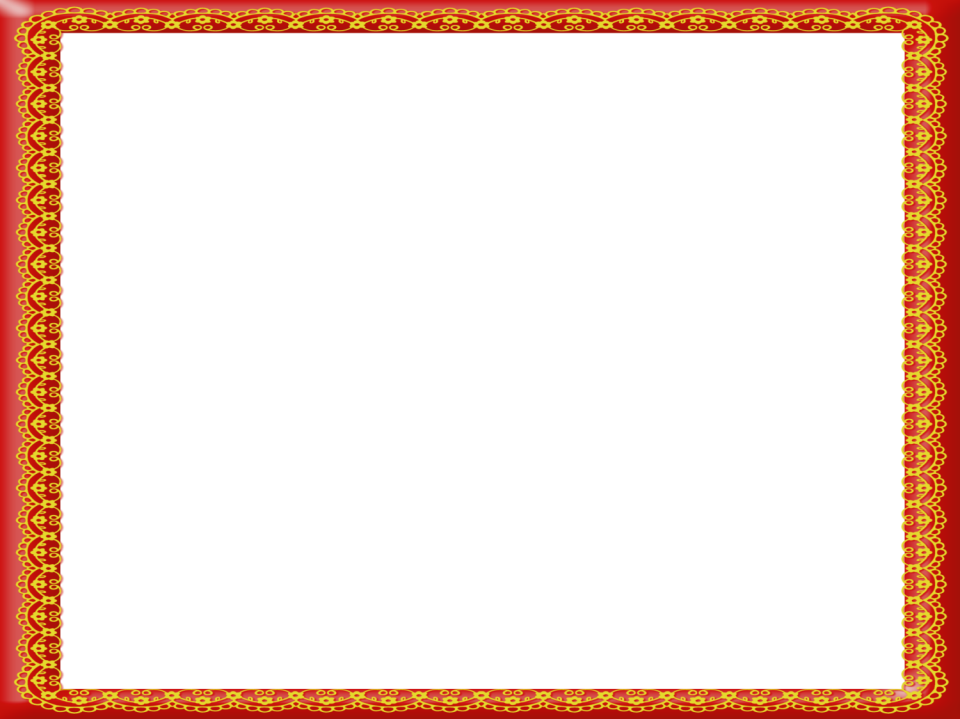 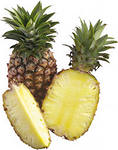 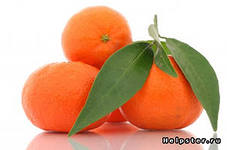 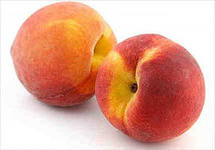 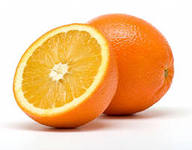 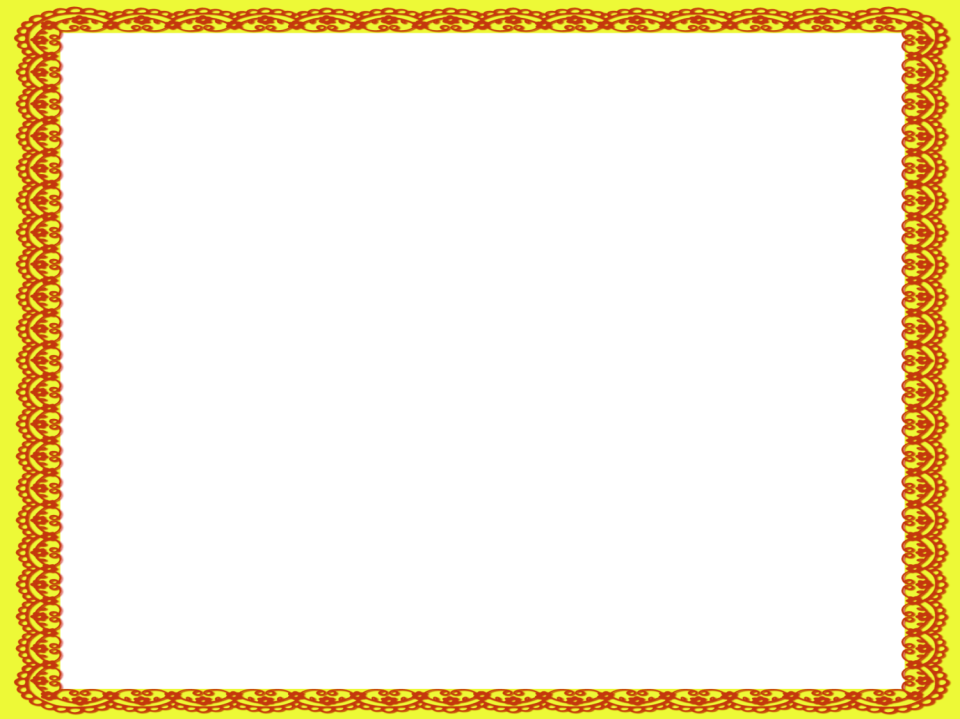 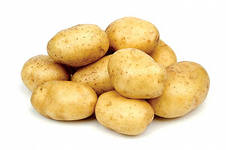 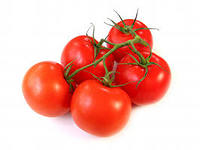 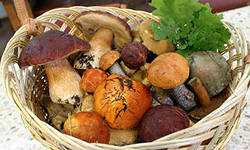 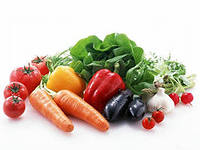 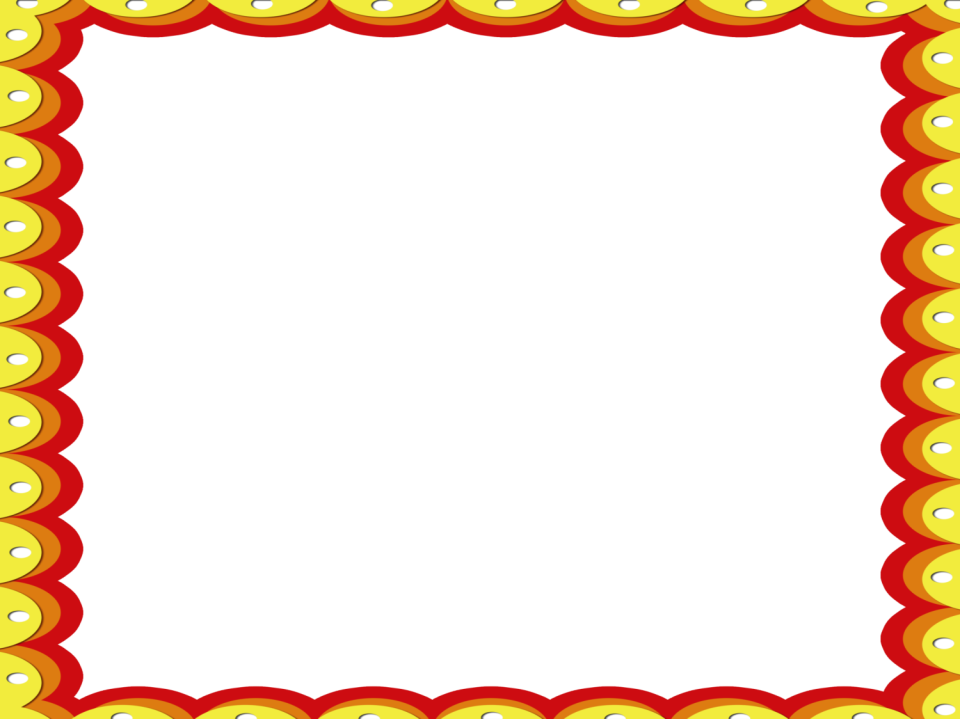 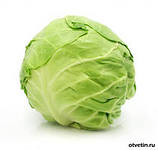 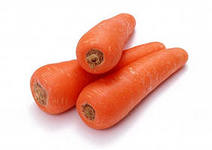 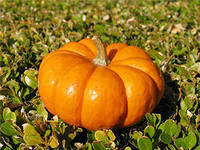 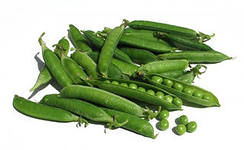